Photo of the presenter 
(optional)
2024 
ISO 9000 & AUDITS WORLD CONFERENCE
March 18-19, 2024
Wyndham Lake Buena Vista Resort
Lake Buena Vista, FL USA
Name of Presenter
Title and Affiliation
Title of the Presentation
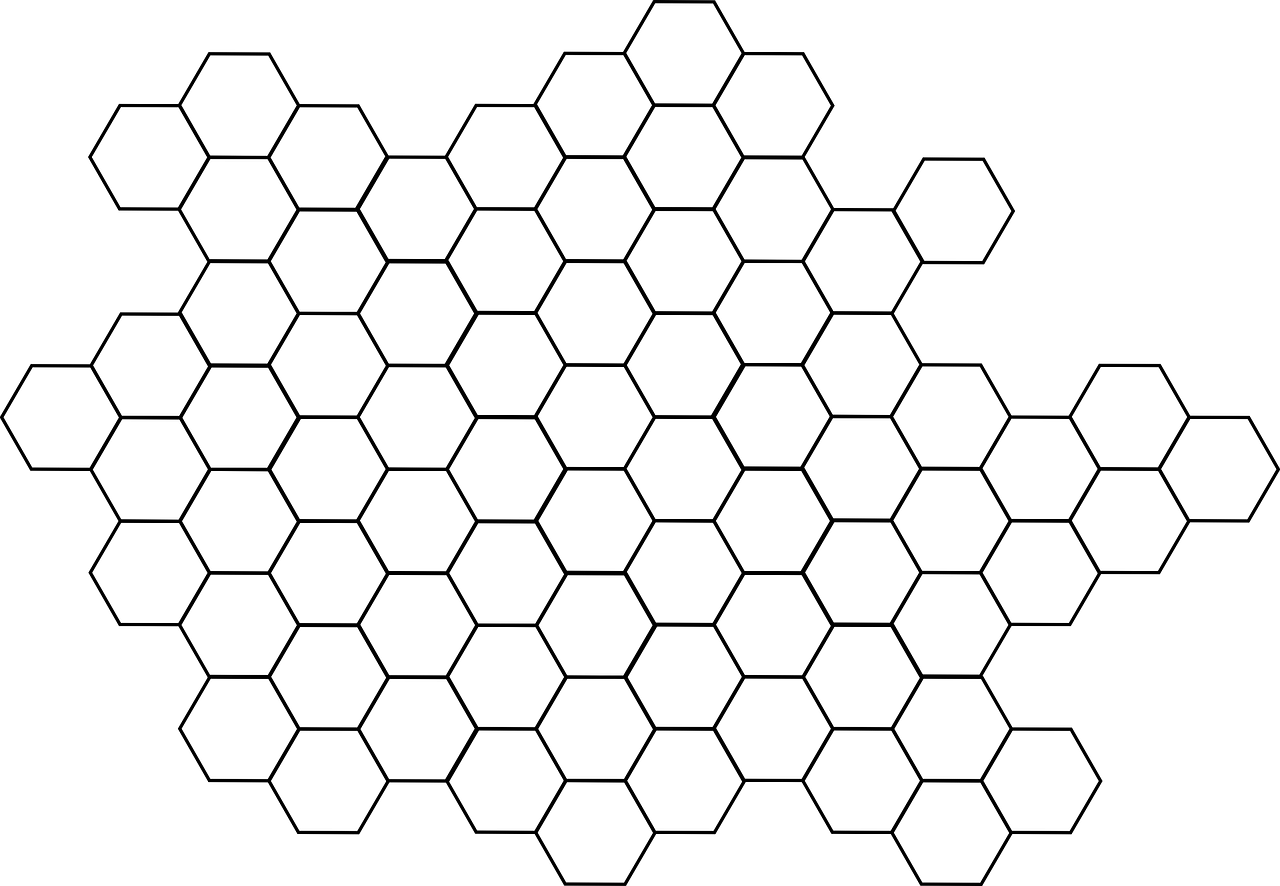 Slide Title Goes Here
Slide Content Goes Here
2
2024 ISO 9000 & AUDITS WORLD CONFERENCE